One Size Doesn’t Fit AllBuilding A Default Prevention Plan for YOUR School CASFAA December  15, 2013
In This Session
The Data
Changes in Regulation
Types of Default Prevention Plans
Where to Start
Understanding the Sources of Default Risk
Targeted Interventions VS ‘Best Practices’
An Effective Plan: Core Concepts
Team Driven and Data Driven
An Effective Plan: Core Components
Default Management, Repayment Management, and Risk Reduction
Default Prevention Assessment
2
The Data
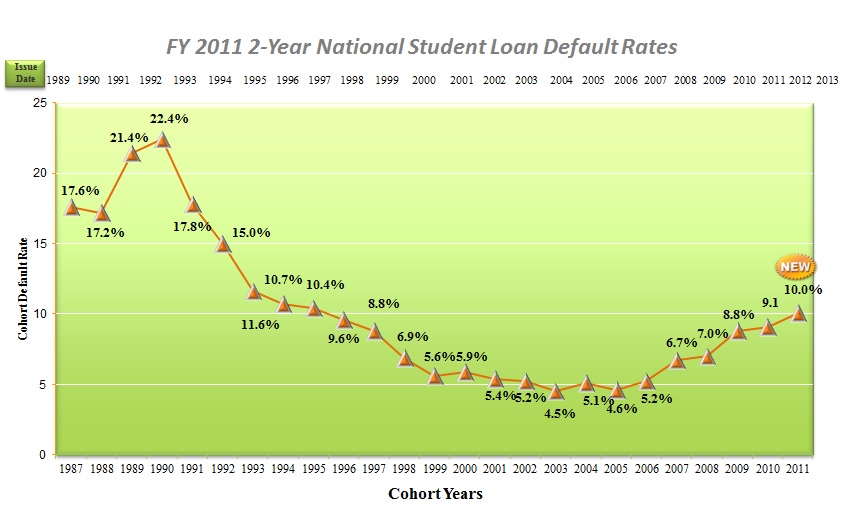 CDR Rates Statistics
FY09 2-Year Rate as compared to FY09 3-Year Rate - increased by 52% 

FY10 2-Year Rate as compared to FY10 3-Year Rate - increased by 62% 

 The Trend is not Our Friend
Rates - Up!
Number of Defaulters – Up!
5
34 C.F.R 668.217     The 3-Year CDR Calculation
Think Theme from ‘2001-A Space Odyssey’
Expands the default tracking window from 2 years to 3 years
Creates a transition period (FY09/10/11)
Raises penalty threshold from 25% - 30%
New set of requirements for FY09,FY10...
Possible compliance issue beginning in September 2014 (FY 2011 CDR)
Challenges and appeals in applicable circumstances still available
Increases  availability of “disbursement relief” from 10 to 15% (effective 10/01/11)
6
Your Current Active CDR Timeframes
FY 2011 (3-year) is the first cohort year where schools will be subject to sanction based on 3-Year Cohort Default Rates
7
New: 3-Year CDR Corrective Actions
First year at 30% or more
Default prevention plan and task force
Submit plan to FSA for review
Second consecutive year at 30% or more
Review/revise default prevention plan
Submit revised plan to FSA
FSA may require additional steps to promote student loan repayment  
Third consecutive year at 30% or more
Loss of eligibility: Pell, ACG/SMART, FFEL/DL
School has appeal rights
8
34 C.F.R 668.217 The 5 Things You Must Do if your CDR is equal to/exceeds 30% for the first time:
1. Establish a default prevention team
2. Conduct an analysis to determine source  of default risk
3. Create measureable interventions/steps
4. Create a default prevention plan
5. Send plan to FSA for review

Note: Second successive year at 30%...a different focus
9
Three Types 
of 
Default Prevention Plans
10
Involuntary Plan: 
34 C.F.R. 668.14
Schools participating in the Direct Loan programs for the first time,
Schools participating in the Direct Loan program that have undergone a change of ownership that resulted in a change in control 
Required to have a DP plan
a.)  Create your own  (see 668.217)
b.)  Adopt the Department’s Sample Plan
11
Involuntary Plan: 34 CFR 668.217
New cohort default rate regulation requires that schools which achieve a three year cohort default rate equal to or greater than 30% for FY 2009 and thereafter must develop a default prevention plan.
12
Voluntary Plan
Schools may wish to create a voluntary default prevention plan to promote loan repayment and reduce default risk within the school’s loan portfolio:

FSA has no specific requirements for the development of a voluntary plan;
FSA does recommend that schools follow the steps outlined in 34 CFR 668.217 (slide 14); and
Include applicable non-regulatory ‘best practice’ measures described later in this session and in the Department’s Sample Plan.
13
Core Concepts: Creating a Successful Plan
Team Driven

Data Driven
14
Core Concept: Team Driven
DP Team should be cross-functional group. 
Who? Why?

DP Team is in it for the long haul:
Analysis, Define Strategies, Implement, Review, Revise

Schools must do this work themselves, and may hire an outside consultant or contractor to assist as necessary…but your school team must lead the process.
15
Core Concept: Data Driven
“Evidence-Based Default Prevention”
Three sets of data you will need:

Set I – data necessary to evaluate the accuracy of your draft and official CDR
Set II -  data to support activities to improve repayment outcomes across cohort years
Set III -  data to support long-term risk reduction activities
16
Core Components: Elements of a Complete Plan
Default Management

Repayment Management

Default Risk Reduction
17
Elements of a Complete Plan -Default Management Component
Involves ensuring that all your NSLDS data and resultant CDRs are accurate

  Team Driven: Team reviews CDR data to ensure that draft and official CDRs are accurate; makes appropriate challenges and appeals; works with FSA staff and data managers. 

  Data Driven: Team reviews portfolio reports during the cohort period to insure that NSLDS enrollment updates are accurate; team reviews loan record detail reports at draft and official calculations to ensure that CDRs, and underlying data, are accurate, and, where inaccuracies are identified, steps are taken to make corrections in NSLDS database.
18
Challenges, Adjustments, Appeals
19
Default Management Component eCDR Appeal Benefits
Easy-to-use interface

 Protects Privacy Act data

 Automatically packages allegations by data manager

 Compares draft/official LRDR and populates UDA
20
Elements of a Complete Plan -Repayment Management Component
Reducing likelihood of default for borrowers already in repayment

Data Driven:   Identify and prioritize borrowers in repayment who are at risk of default; NSLDS/Loan Servicer data; cohort analysis and projections

Team Driven: Identify, implement strategies; assess outcomes; revise as necessary
21
Repayment Management Component
* Understand Repayment Portfolio
 * Conduct a self-assessment  

Schools can access raw loan portfolio reports available through the National Student Loan Data System (NSLDS), at http://www.nslds.ed.gov/nslds

Portfolio Report
Demographic Report
Make use of NSLDS reports and servicer reports. 
     Combine with school data
22
Repayment Management ComponentNSLDS Reports
About the Portfolio Report/Presentation: 
http://ifap.ed.gov/dpcletters/ANN1218.html

Portfolio Report Record layout: http://ifap.ed.gov/ifap/byNSLDSType.jsp?type=NSLDS%20Record%20Layouts

Demographic Report Record Layout:
http://ifap.ed.gov/nsldsmaterials/022713NSLDSBorrowerDemographicReportExtractFileLayoutforSchoolsSCHBR1FixedWidth.html
23
Repayment Management Component
Use Portfolio Report to know where you are 
on all open cohorts:

Track the total number of delinquencies for each cohort period.
Project default three-year cohort default rates for FY 2012 and FY 2013 using existing and projected delinquency counts.

Monitor 3rd party servicer effectiveness.

**This is a ‘must’: If you don’t know how to use the Portfolio Report effectively,  get help.**
24
Repayment Management Component
General Strategies:
Assist borrowers to have stronger relationship with loan and loan servicer
Establish on-line accounts while in school
Additional loan counseling
Financial Literacy
Delinquency Outreach
Outreach to All Borrowers
Tailored Interventions: Example  ‘Early’ vs. ‘Late’
Collect/refresh borrower contact information frequently
25
Repayment Management Component2 Key Defaulter Characteristics
By examining large populations of defaulted borrowers FSA determined that the majority had contact issues:

Half had bad telephone numbers                    
Most defaulters were not successfully contacted by phone during the 360-day collection effort leading up to default
26
Repayment Management Component
Ensure Borrowers Can Be Found

Schools should create a separate form to collect additional borrower contact information:
Supplement what is obtained via the MPN
Collect info during Admissions
Refresh at ‘leverage points’

Important Note: Although you may collect this information, you must not make a borrower’s receipt of aid contingent upon providing it.
27
Repayment Management Component
Borrower Contact Sheet

All of the borrower’s email addresses
Contact information for siblings, parents, grandparents, etc., including email and cell phone numbers 
Ask borrower for the one phone number through which he/she can always be reached
Identify all social networking sites where borrower has an account
Can send example…
28
Repayment Management Component
Enrollment Updates

If schools delay in submitting timely and accurate NSLDS enrollment changes it may increase default risk.  Servicers may be less able to identify, contact and prepare these borrowers for repayment.  

Default Prevention strategy - Don't delay! Send enrollment changes to NSLDS immediately.
29
Repayment Management Component
Outreach Efforts: Internal
Telephone calls are most effective
Use a light touch – remember you are calling to help, not to collect
When you reach borrower by phone, consider making “warm transfer” to servicer
Letters
Email
30
Repayment Management ComponentOutreach Efforts: External - Choosing a 3rd party servicer
Technology
Types of Outreach-
Phone, Email, Text, Mail
Manual versus Automated
Reporting Capabilities – frequency; level of detail?
Strategy: Does it fit your plan? Your job versus their job?
Contract: Getting the help you really need on the terms right for you….
31
Default Risk Reduction Component
Default Risk Reduction    

An Evidence-Based Strategy
Utilizes NSLDS And School Data
Understand Who is Defaulting and Why
32
Default Risk Reduction Component
A Team Driven Effort  

Team’s Role: Collect NSLDS and school data; evaluate data about past defaulters; understand which current and future students are at greater risk of future default; create interventions to alter risk profile during in-school, grace and repayment periods; assign responsibility and establishes timelines; track results and makes adjustments in activities as necessary.
33
Default Risk Reduction Component
Data Driven

NSLDS (portfolio  report) and school data are collected, mixed together;
Data analyzed to create profile of default risk in school’s portfolio; 
Evidence-based interventions are based upon school data; 
Data on interventions collected and outcomes are measured and evaluated;
Interventions are modified as necessary to achieve desired results. 

**If you don’t follow the data trail at all stages, you will never know whether you are aiming at the right target, and, if you are, whether your interventions are successful.**
34
Default Risk Reduction Component
Creating a picture of who is at-risk, and why

‘Why’ will require review of data by team members who represent academic and student affairs professionals as well as financial aid

Knowing ‘why’ is necessary to create useful and measureable interventions

Knowing who and ‘why’ will be necessary if management is to expend resources on solutions…trust me, they’ll ask
35
Default Risk Reduction Component
Characteristics of Students At Risk:

Did not achieve academic credential 
May have reduced earning power  
May not benefit from school job placement
Have one or more loans to repay
May not receive exit counseling
May not respond to communication attempts by their loan servicer
May lose part or all of their grace period if they fail to notify the financial aid office and NSLDS is not updated timely and accurately
36
Default Risk Reduction Component
Borrowers Who Do Not Complete:

Historically, the majority of borrowers who default withdrew from school without completing their academic program. 

While different measures of success exist, this is an important indicator that students who fail to  complete have a higher risk of loan default.

Most schools will identify an educational outcome factor, and

Improving educational outcomes will be part of your plan.
37
Default Risk Reduction Component
Improve Educational Outcomes

Focus is on helping borrowers to develop a healthy relationship with their education (student success solutions) and include:
Increasing program completion rates
Decreasing program completion time
Helping non-completers find a job

Successful students become successful borrowers!

Leverage existing school efforts to increase retention and graduation rates
38
Default Risk Reduction Component
Example: Late Registration
 
Has student missed classes?
Does a late start indicate poor or no preparation?
Do your late registration policies increase or decrease default risk?
If late registration increases default risk, what can you do about it?

       Question: Is this a ‘policy solution’, i.e.,       admissions; or is it a ‘resources’    	solution?
39
Default Risk Reduction Component
Identifying Students in Trouble

Does your school have an “early warning” system?
Take attendance?
Issue mid-term grades which provide clues as to whether or not student will persist?
Alerts from faculty members, student support staff: who has missed classes? failed tests? had adjustment challenges?

Don’t allow academic or social problems to become default risk
40
Default Risk Reduction Component
Improving Employment Outcomes

Keep Employment Opportunity Analysis Current

Strengthen Relationship with Potential Employers

Provide Employment Readiness Counseling When Necessary

Career Placement for both Graduates and Non-Graduates
41
Default Risk Reduction Component
Plan should include both:

Targeted interventions…evidence-based activities aimed at identified risk populations: could be ‘best practices’ or could be activity expressly created to address a situation at your school;  and, 

General Interventions:  Using ‘best practices’  because of their general default prevention benefits for all student borrowers
42
Default Risk Reduction Component
Establish Tracking Method

Identify person responsible for specific task
Establish timeline for completion
Reporting outcomes
Make changes based upon monitored results
Team manages the process over time
Create Electronic Tracking Mechanism
43
Assessing Your Current Situation
What were my FY 09 (3yr) and FY 10 (3yr) CDRs?
Am I at risk of hitting 30% for FY 12 and FY13?
Do I know where I stand on future CDRs? How?
Do I have a functionally representative task force? What is the source of my default risk? Data/Evidence?
What default prevention strategies are in my plan that directly address my identified default risks?       Are they measureable?
How will my team track results and make adjustments?
What additional best practices have I added?
44
[Speaker Notes: Elevated default risk equals an increased risk to private loan capital]
Briefing Management….
Team Driven: Our DP Team members should include…
Our CDR risk (Data/Evidence) profile suggests…
Data Driven: Our data analysis will include (what data/steps)…
Our default management, repayment management and risk reduction strategies will include….
We will measure intervention outcomes ( who, how and how frequently)….
Additional best practices will include…because…
45
[Speaker Notes: Elevated default risk equals an increased risk to private loan capital]
Contact Information
John Pierson  
404-395-9991
John@parkerpierson.net

Ron Parker
512-569-6100
Ron@parkerpierson.net


Parker, Pierson and Associates

www.parkerpierson.net
46